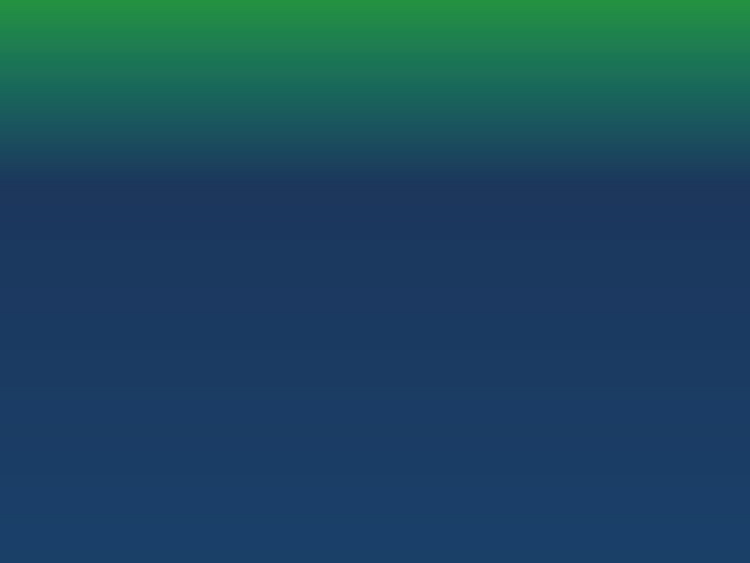 Confindustria
21 luglio 2020
Fondo per la crescita sostenibile
Progetti di ricerca e sviluppo per la riconversione produttiva nell’ambito dell’economia circolare 
D.M. 11 giugno 2020
Ministero dello sviluppo economico
Direzione generale per gli incentivi alle imprese – DGIAI
Divisione VII – Interventi per ricerca, innovazione e grandi progetti di investimento
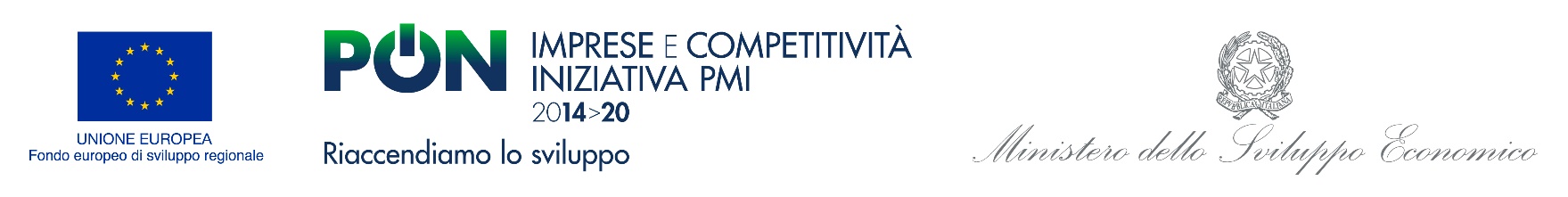 Il nuovo intervento
Sostegno a ricerca, sviluppo e innovazione
Progetti di RSI per la riconversione produttiva nell’ambito dell’economia circolare
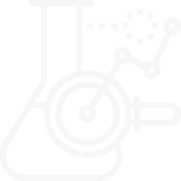 Fondo per la crescita sostenibile
2
Le risorse
Progetti di RSI per la riconversione produttiva nell’ambito dell’economia circolare
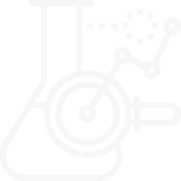 €
€
€
3
La gestione dell’intervento
Progetti di RSI per la riconversione produttiva nell’ambito dell’economia circolare
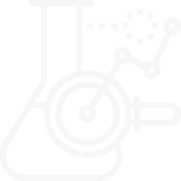 4
Chi sosteniamo
Destinatari dell’intervento
Soggetti beneficiari D.M. 11/06/2020  Articolo 3
di qualsiasi dimensione
che singolarmente o in partenariato presentano un progetto negli ambiti previsti dal bando, con un minimo 250mila € di spesa per partecipante ad un progetto congiunto
che esercitano attività industriali, agroindustriali, artigiane, di servizi alle precedenti o che operano come centri di ricerca
iscritte registro imprese, in contabilità ordinaria con due bilanci depositati (o dichiarazione redditi imprese indi.li e soc. persone)
con attestazione di disponibilità per l’accesso ai fondi FRI
Ciascuna impresa può presentare una sola domanda, in forma singola o congiunta.
Imprese
solo in qualità di co-proponenti nei partenariati progettuali, con minimo 50mila € di spesa per organismo
Un organismo di ricerca può partecipare come co-proponente a più progetti con suoi istituti, dipartimenti o altre unità organizzative-funzionali dotati di autonomia gestionale, organizzativa e finanziaria. Ogni istituto, dipartimento o unità può partecipare ad un solo progetto.
in alternativa, partecipazione come prestatori di servizi
Organismi di ricerca
5
Cosa sosteniamo (1)
Progetti di RSI
Requisiti progetti D.M. 11/06/2020  Articolo 4
Dimensione
500mila – 2 milioni di euro di spese e costi
12 – 36 mesi, con possibilità di una proroga di 6 mesi
Progetti avviati dopo la presentazione della domanda
Durata
Attività
Ricerca industriale
Sviluppo sperimentale
KETs
D.M. 11/06/2020  Allegato n. 1
Contenuti tecnologici
Sviluppo delle tecnologie abilitanti fondamentali
Realizzazione di nuovi prodotti, processi o servizi, oppure notevole miglioramento di prodotti, processi o servizi esistenti
Riconversione produttiva delle attività economiche nell’ambito dell’economia circolare
Finalità
6
Cosa sosteniamo (2)
Economia circolare
Definizione
Modello economico in cui il valore dei prodotti, dei materiali e delle risorse è mantenuto quanto più a lungo possibile, e la produzione di rifiuti è ridotta al minimo.
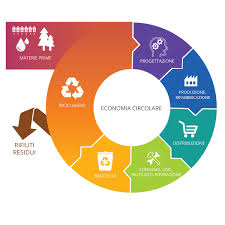 Piano d'azione UE per l'economia circolare
Comunicazioni della Commissione europea COM(2015) 614 final e COM(2020) 98 final
Riferimenti
Produzione: modelli innovativi riferiti all’approvvigionamento delle risorse, al loro uso nella produzione e alla generazione di scarti durante l’intero ciclo di vita del prodotto, dalla progettazione alla strutturazione dei processi produttivi
Consumo: modelli innovativi nel consumo, di prodotto come servizio e di economia della condivisione, anche attraverso l’utilizzo di piattaforme informatiche o digitali 
Ambiti trasversali: gestione dei rifiuti de degli scarti, gestione delle acque, strumenti applicazioni e servizi
Elementi rilevanti del bando MiSE
Tematiche economia circolare D.M. 11/06/2020  Allegato n. 2
7
Cosa sosteniamo (3)
Ambiti dei progetti di RSI
innovazioni di prodotto e di processo in tema di utilizzo efficiente delle risorse e trattamento e trasformazione dei rifiuti (modelli di «rifiuto zero» ed innovazioni eco-compatibili)
progettazione e sperimentazione prototipale di modelli tecnologici integrati finalizzati al rafforzamento dei percorsi di simbiosi industriale
sistemi, strumenti e metodologie per lo sviluppo delle tecnologie per la fornitura, l'uso razionale e la sanificazione dell'acqua
strumenti tecnologici innovativi in grado di aumentare il tempo di vita dei prodotti ed efficientare il ciclo produttivo
sperimentazione di nuovi modelli di packaging intelligente (smart packaging) che prevedano anche l'utilizzo di materiali recuperati
sistemi di selezione del materiale multileggero, al fine di aumentare le quote di recupero e di riciclo di materiali piccoli e leggeri
Categorie progettuali ammissibili
Innovazioni economia circolare
D.L. n. 34/2019
Art. 26, co. 4, lett. d)
8
Cosa sosteniamo (4)
Spese di progetto
Spese e costi ammissibili
D.M. 11/06/2020  Articolo 5
personale
lavoratori dipendenti/non dipendenti
costi standard personale dipendente D.i. 24/01/2018
strumenti e attrezzature
nuova fabbricazione
nella misura e per il periodo in cui sono utilizzati per il progetto di ricerca e sviluppo
se vita bene > durata progetto, sole aliquote ammortamento ricadenti nel periodo di progetto
prestazioni servizi e acquisizione attivi immateriali
consulenze e altre prestazioni
costi per acquisizione o ottenimento in licenza dei risultati di ricerca, dei brevetti e del know-how impiegato
materiali
spese generali 
forfait 25% costi diretti ammissibili
base di calcolo esclude consulenze e servizi, e prestazioni non dipendenti e risorse messe a disposizione da terzi che non sono impiegate nella sede progettuale
Categorie ammissibili
9
Il sostegno finanziario
Agevolazioni
Agevolazioni concedibili D.M. 11/06/2020
Articolo 6
solo imprese
50% delle spese e costi ammissibili di progetto
tasso di interesse pari al 20% tasso di riferimento, comunque non inferiore a tasso minimo FRI Mise-Mef (attuale 0,8%)
accompagnato da finanziamento banca convenzionata a tasso di mercato per minimo il 20% dell’importo di progetto
durata 4 – 11 anni con massimo 8 anni di ammortamento
Finanziamento agevolato
Contributo alla spesa
20% spese e costi per piccole imprese e organismi di ricerca
15% spese e costi per medie imprese
10% spese e costi per grandi imprese
alla domanda, attestazione di disponibilità concessione finanziamento da banca finanziatrice convenzionata
dopo istruttoria tecnica positiva, delibera di finanziamento agevolato da Cassa  Depositi e Prestiti
dopo delibera, concessione agevolazioni Mise
successiva stipula contratto unico di finanziamento (agevolato+bancario), condizione di efficacia concessione agevolazioni
Iter delibera e concessione
Procedura e concessione
D.M. 11/06/2020 
Art. 7, co. 6 e art. 9
10
Lo sportello
Procedura valutativa
Procedura di accesso D.M. 11/06/2020  Articolo 7
termini e allegati definiti con decreto DGIAI
procedura informatica 
allegare attestazione disponibilità finanziamento FRI
Presentazione domande
Istruttoria
D.M. 11/06/2020  Articolo 8
pre-istruttoria formale di completezza e ammissibilità
verifica requisiti soggettivi
giudizio di ammissibilità tecnico-scientifica del progetto
criteri di valutazione e soglie minime di ammissibilità
Valutazione
fattibilità tecnico-organizzativa 25/100
capacità e competenze
qualità delle collaborazioni
risorse tecniche e organizzative
qualità del progetto 50/100
validità tecnica
rilevanza dei risultati attesi
potenzialità di sviluppo
impatto del progetto 25/100
potenzialità economica
Impatto industriale
prossimità al mercato (costi di sviluppo su totale prog.)
Criteri valutazione
D.M. 11/06/2020  Articolo 10
Criteri valutazione tecnica
11
Come e quando (1)
Schema di decreto attuativo DGIAI
Procedura di accesso D.M. 11/06/2020  Articolo 7, comma 2
Articolo 1
Definizioni
Articolo 2
Ambito di applicazione e risorse disponibili
recepisce ulteriori disponibilità previste DM 11/06/2020
riparto fondi (FSC 80% Mezzogiorno, FCS intero territorio)
Articolo 3
Modalità e termini per la presentazione delle domande di agevolazione
documentazione di domanda (istanza, scheda tecnica, piano di sviluppo, dimensioni aziendali, attestazione costi di sviluppo, attestazione disponibilità concessione credito FRI, contratto rete)
fase di precompilazione  e successiva presentazione 
apertura prevista in autunno
Articolo 4
Modalità di svolgimento dell’attività istruttoria 90 giorni
Articolo 5
Valutazione dei progetti
soglie minime
Articolo 6
Adempimenti connessi alla concessione delle agevolazioni
12
Come e quando (2)
segue - schema di decreto attuativo
Articolo 7
Esecuzione dei progetti di ricerca e sviluppo
Articolo 8
Modalità di presentazione e valutazione delle richieste di erogazione delle agevolazioni
piattaforma per presentazione SAL/richieste anticipazione
60 giorni verifiche competenza ENEA e Invitalia che poi eroga contributo
erogazione FRI da banche convenzionate
allegato al decreto DGIAI, disciplinare determinazione costi e linee guida rendicontazione
Articolo 9
Indicatori di impatto, valori-obiettivo e monitoraggio
Articolo 10
Trattamento dati personali
Articolo 11
Disposizioni finali
13
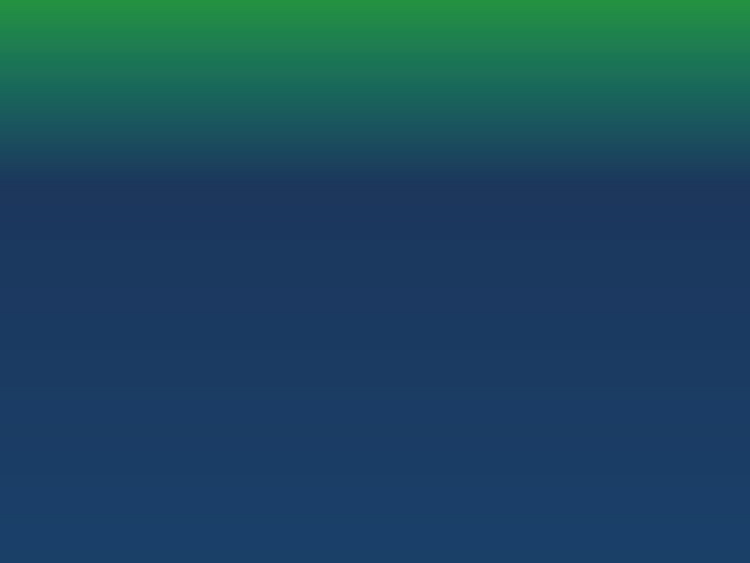 14
Su www.mise.gov.it è disponibile la pagina dell’intervento
https://www.sviluppoeconomico.gov.it/index.php/it/incentivi/impresa/r-s-economia-circolare

Per le richieste di informazioni sulla normativa: INFO_RS-FCS@mise.gov.it

Alle richieste di informazioni, viene fornito riscontro attraverso FAQ pubblicate sulla pagina dedicata.
Non si fornisce esito pre-istruttorio a quesiti riguardanti casi specifici, ma si forniscono unicamente chiarimenti di natura interpretativa su quesiti di carattere normativo di carattere generale.
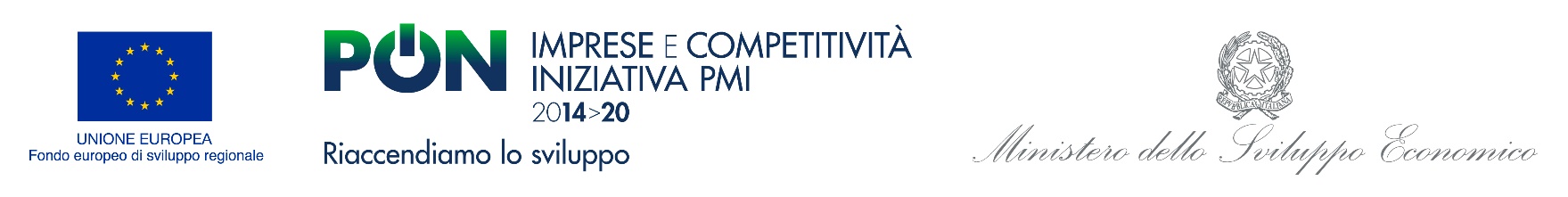